Sustainable diet for a healthy planet!
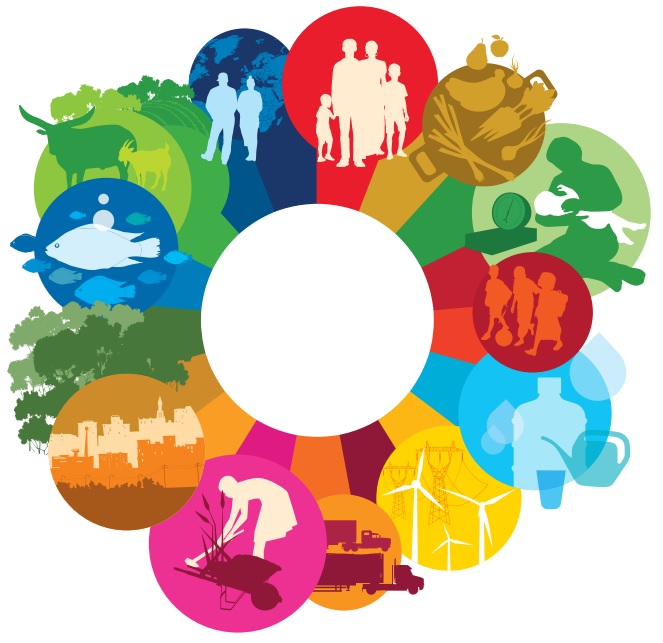 2.2. Model of sustainable-healthy diet: Mediterranean diet
Sustainable diet for a healthy planet!
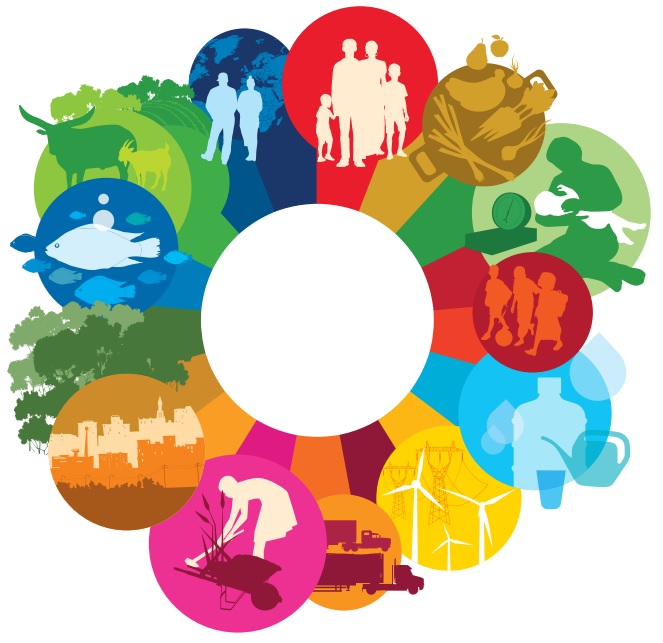 2.2. Model of sustainable-healthy diet: Mediterranean diet
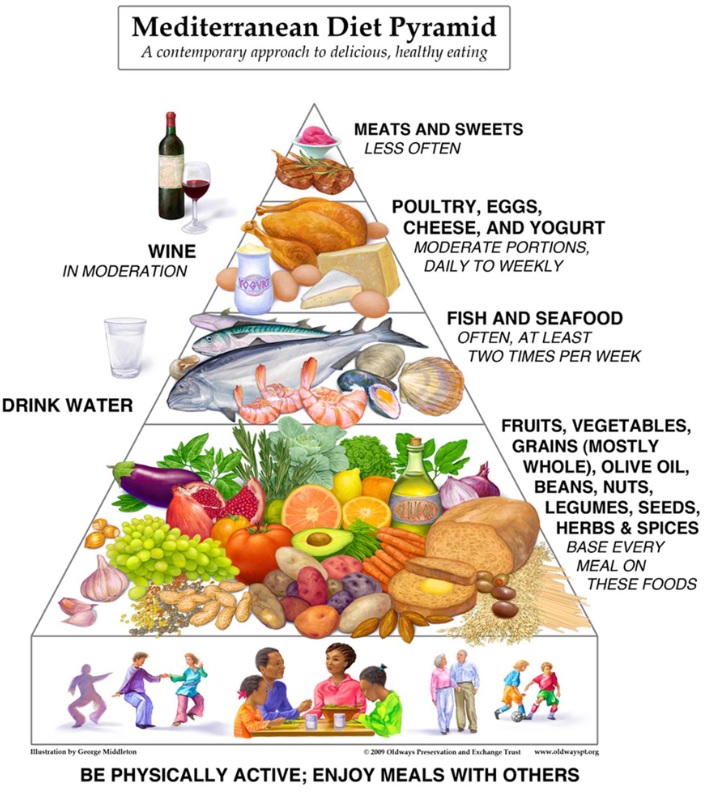 Sustainable diet for a healthy planet!
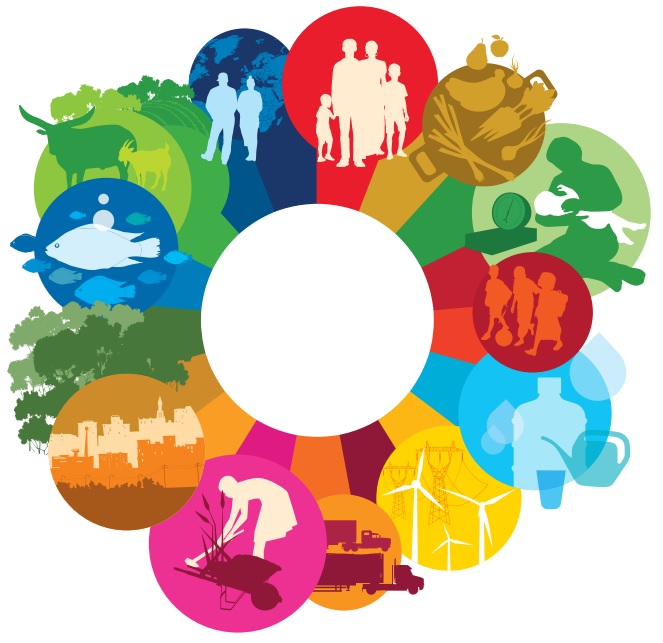 2.3. Principles of a sustainable healthy diet
Sustainable diet for a healthy planet!
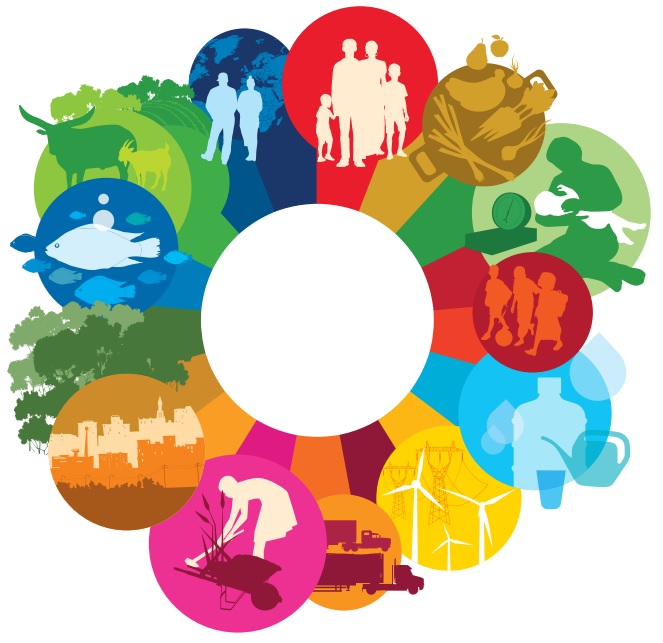 2.3. Principles of a sustainable healthy diet
Sustainable diet for a healthy planet!
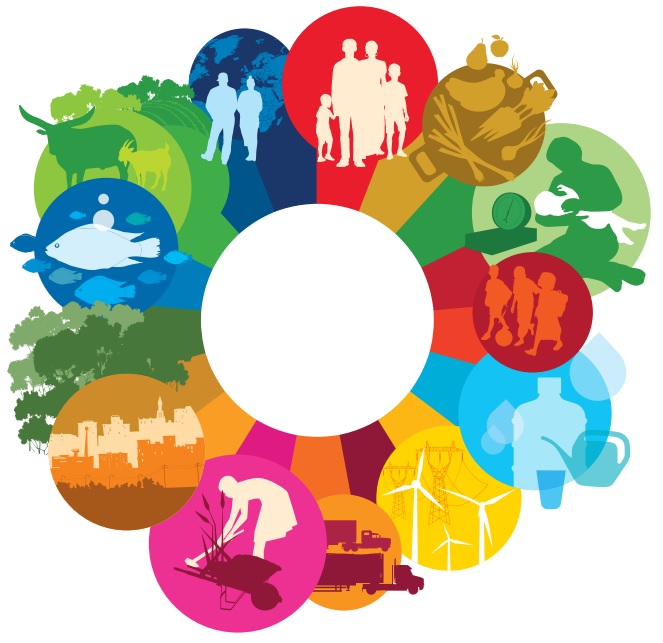 2.3. Principles of a sustainable healthy diet
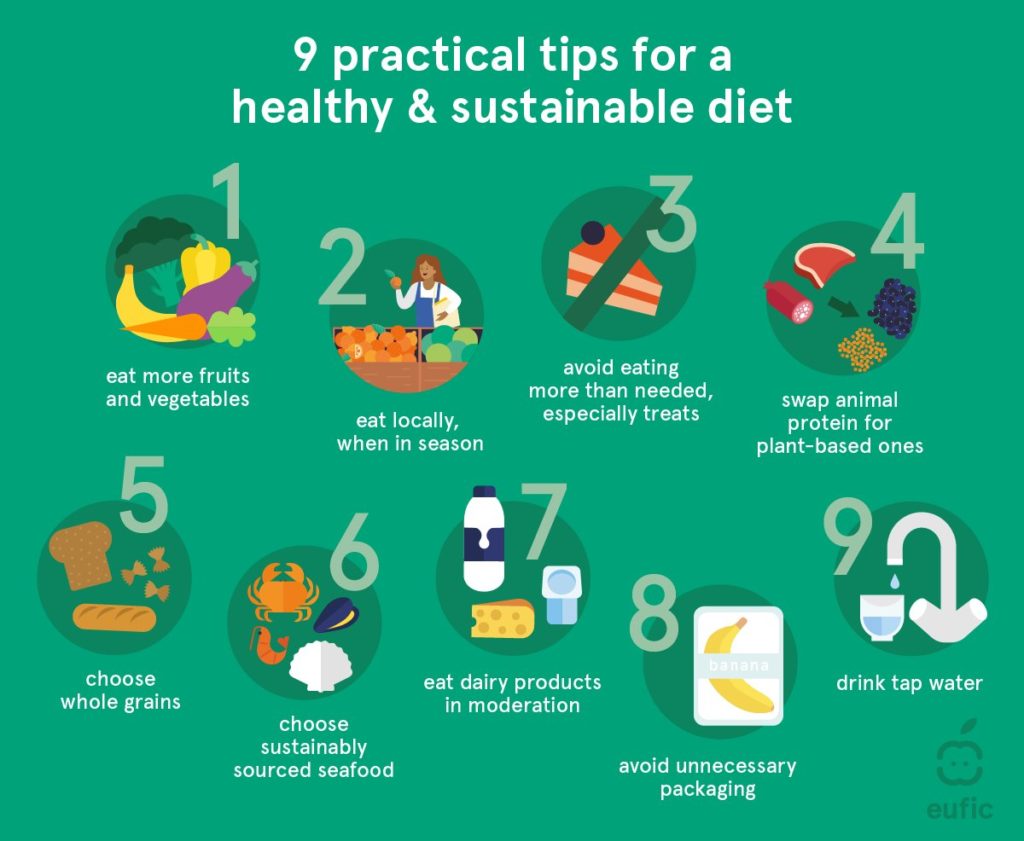 Sustainable diet for a healthy planet!
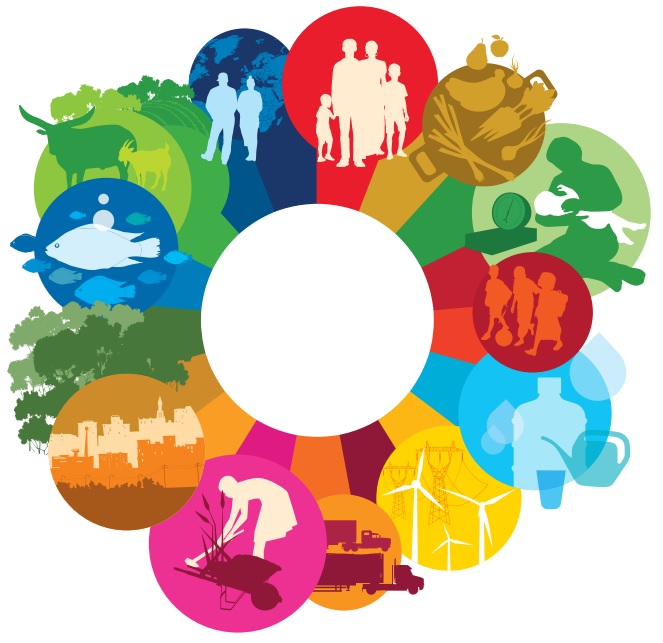 2.4. A guide to sustainable diet
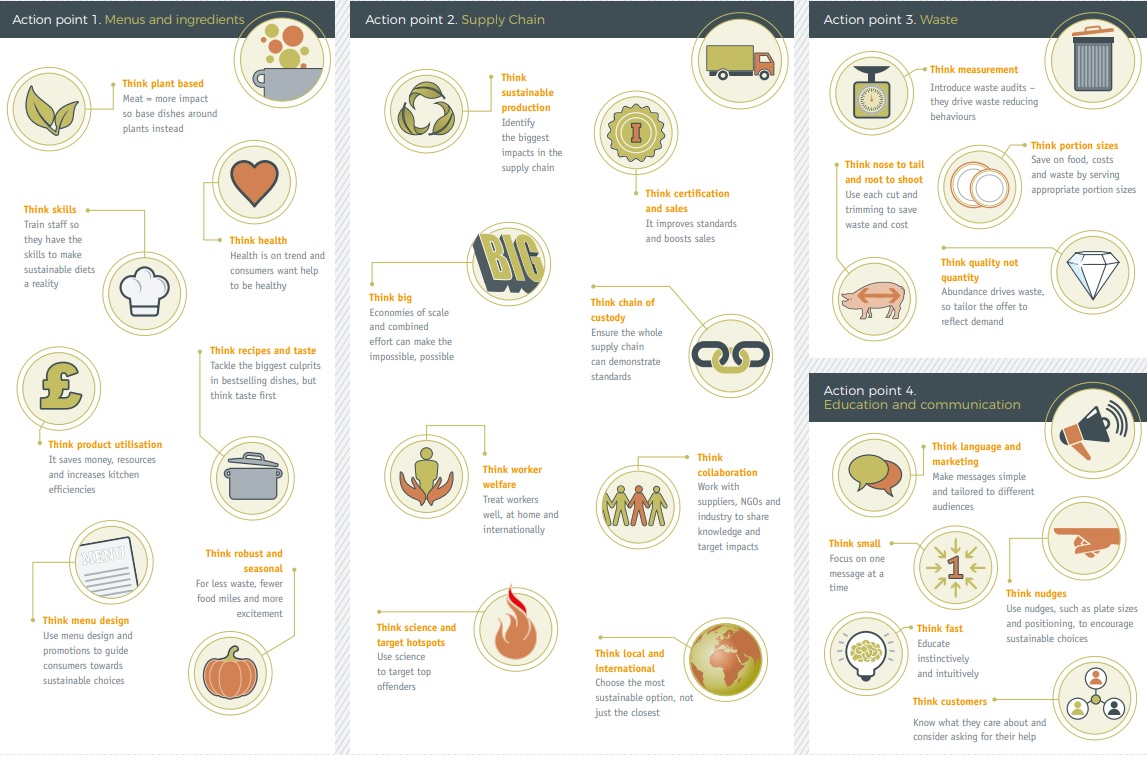